教育部臺灣閩南語漢字輸入法
請直接執行MOE_TLIM_2.4.exe安裝套件。
請勾選「我接受『授權協議』中的條款」後，再按下「安裝」鈕。
重新啟動後，您應該可以在語言列的輸入法圖示中找到本輸入法。
當您切換出本輸入法時，會看到下圖的狀態列
「漢字(臺羅)/英數模式切換」、「全型/半型模式切換」、「標點符號」、「工具選單」
您可以點選「工具選單」來選擇額外的輸入法功能。
萬用字元查詢
用 ?、*、0來做萬用字元的查
詢及輸入，
? 代表一個未知字母、
* 代表數個未知字母、
0 代表任一種聲調。
? 代表一個未知字母
* 代表數個未知字母
0 代表任一種聲調
三音節以上詞組之縮寫功能
「教育部 (kau3-iok8-poo7)」
可以直接輸入「kip」、
「七星山 (tshit4-tshenn1-suann1)」可以直接輸入「tshtshs」。
也可去除聲調後連續輸入
例如「漢字 (han3-ji7)」
可以直接輸入「hanji」。
羅馬字拼音規則判斷
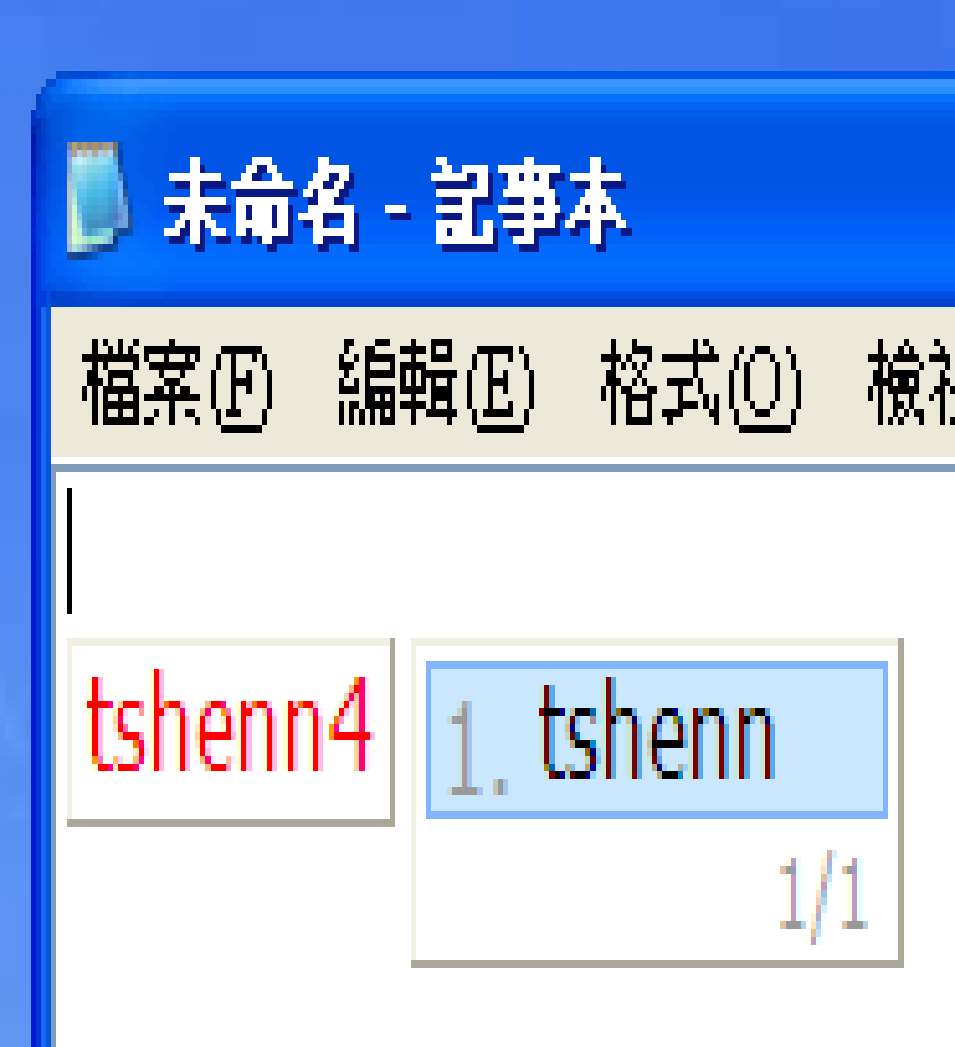 開始功能表的群組說明
輸入法選項說明
臺羅模式
啟用相關字詞
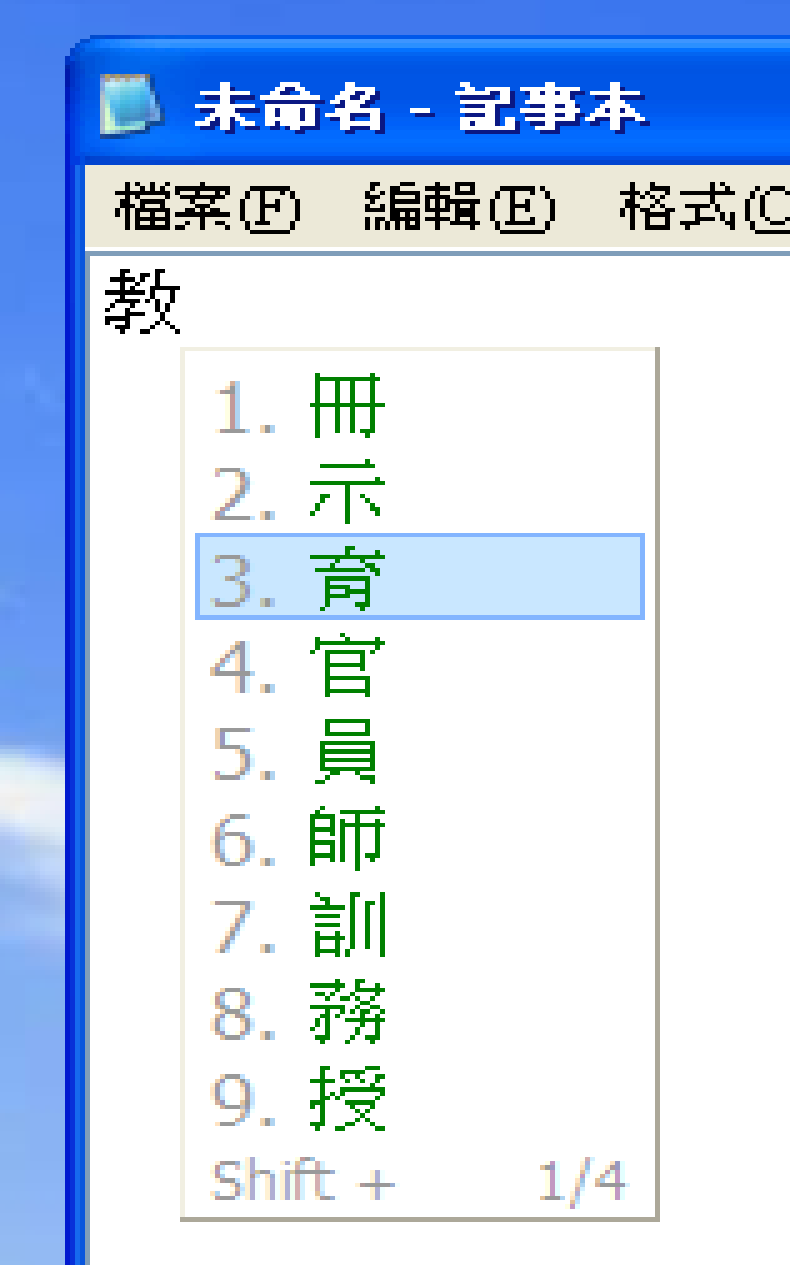 使用 Shift 鍵切換中/英文輸入模式
實際動手操作吧！